Мониторинг формирования и прохождения весеннего половодья на реках водосбора Воткинского водохранилища (на примере 2014 г.)
Абдуллин Р.К., Шихов А.Н.
ПГНИУ
Пермь 2014
Населенные пункты Пермского края, 
подверженные риску затопления
Места ежегодного образования
ледовых заторов в Пермском крае
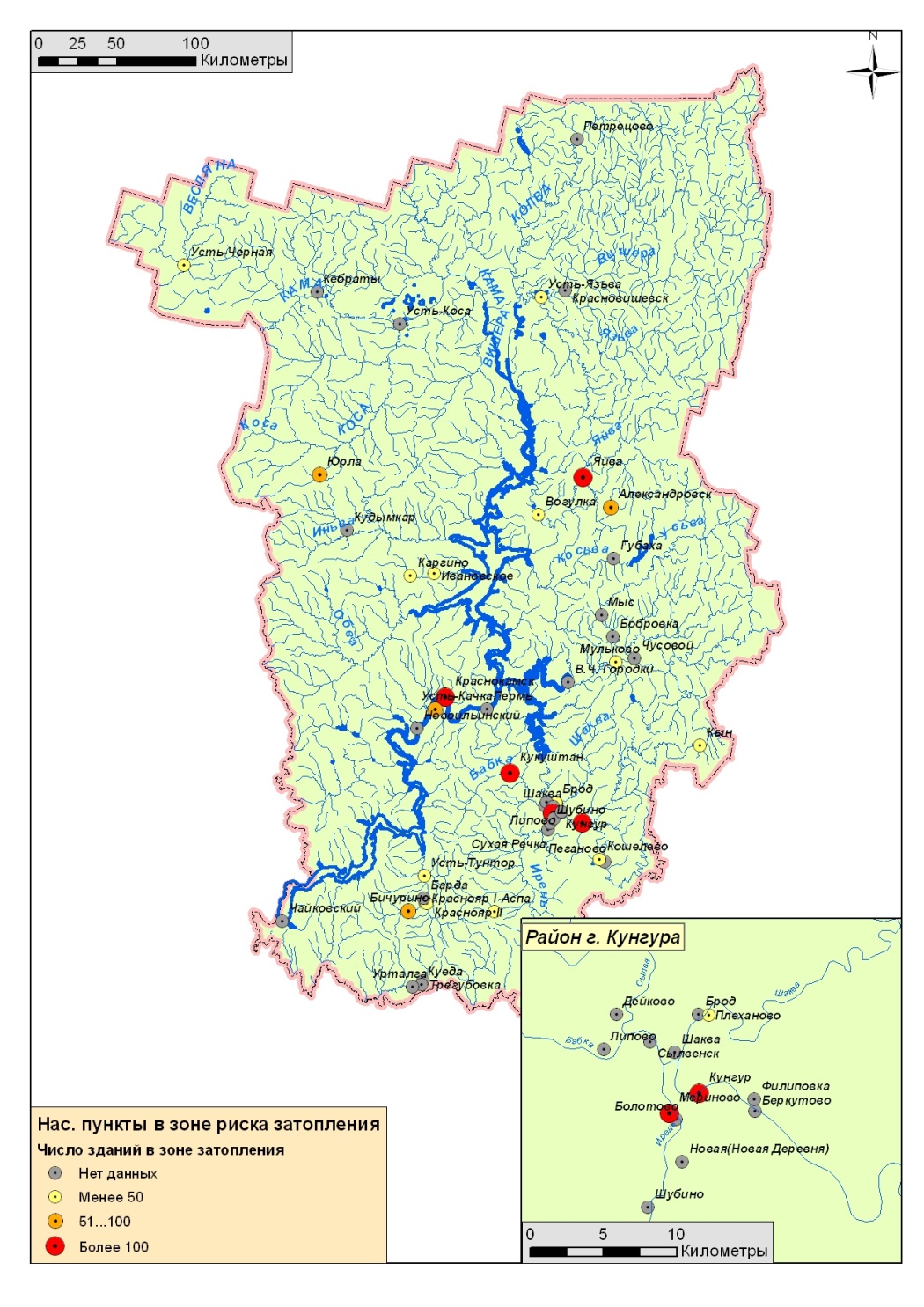 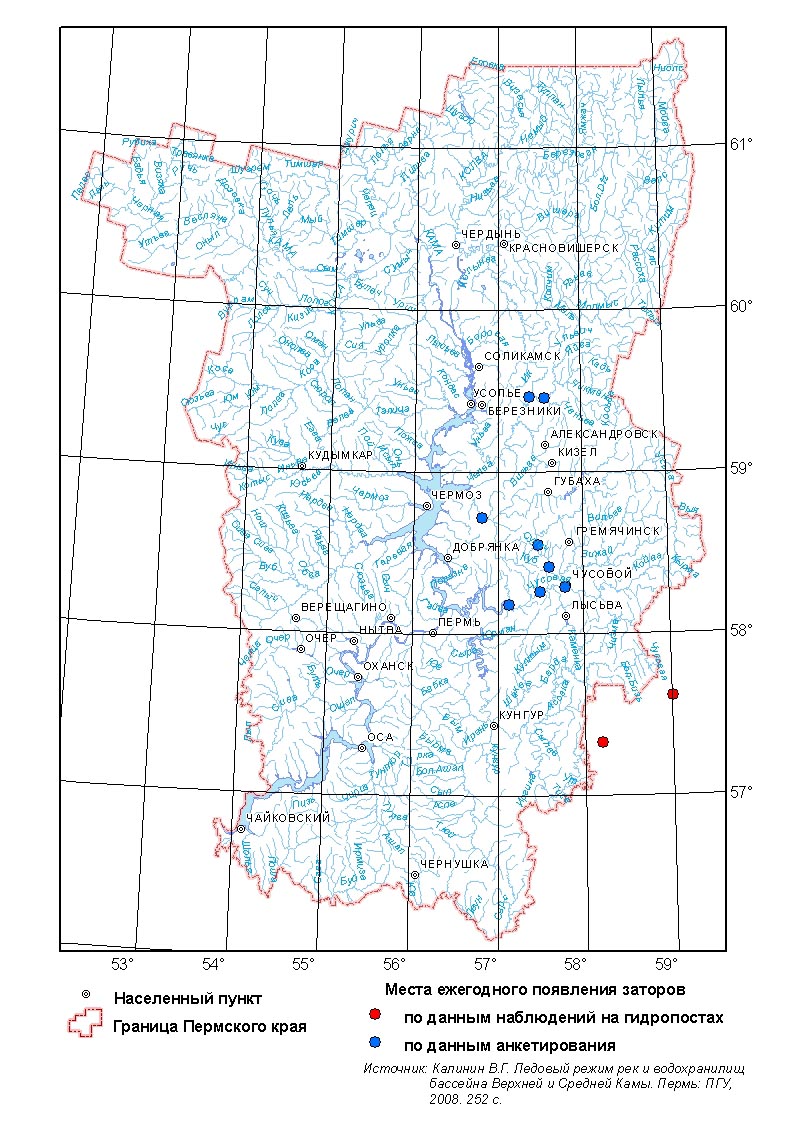 Источник: Шихов А.Н. Комплексный 
мониторинг и оценка геоэкологических 
последствий опасных гидрометеорологических 
явлений на территории Уральского Прикамья: 
дис. канд. геогр. наук. Пермь, 2013. 216 с.
Мониторинг опасных гидрологических явлений 
в период весеннего половодья в 2014 г.
Задачи мониторинга опасных гидрологических явлений в 2014 году : 
 - расчет максимального запаса воды в снежном покрове; 
 - моделирование процесса снеготаяния; 
 - мониторинг схода снежного покрова на основе данных ДЗЗ низкого разрешения; 
 - наблюдение за развитием весеннего половодья и ледовой обстановкой 
 на реках с использованием данных ДЗЗ среднего пространственного разрешения.
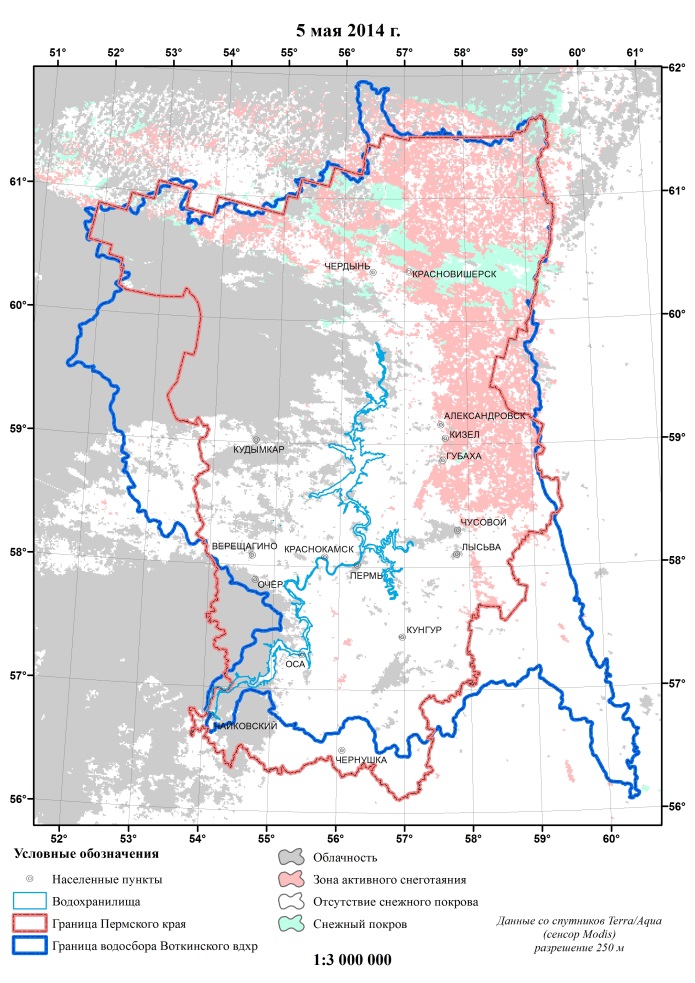 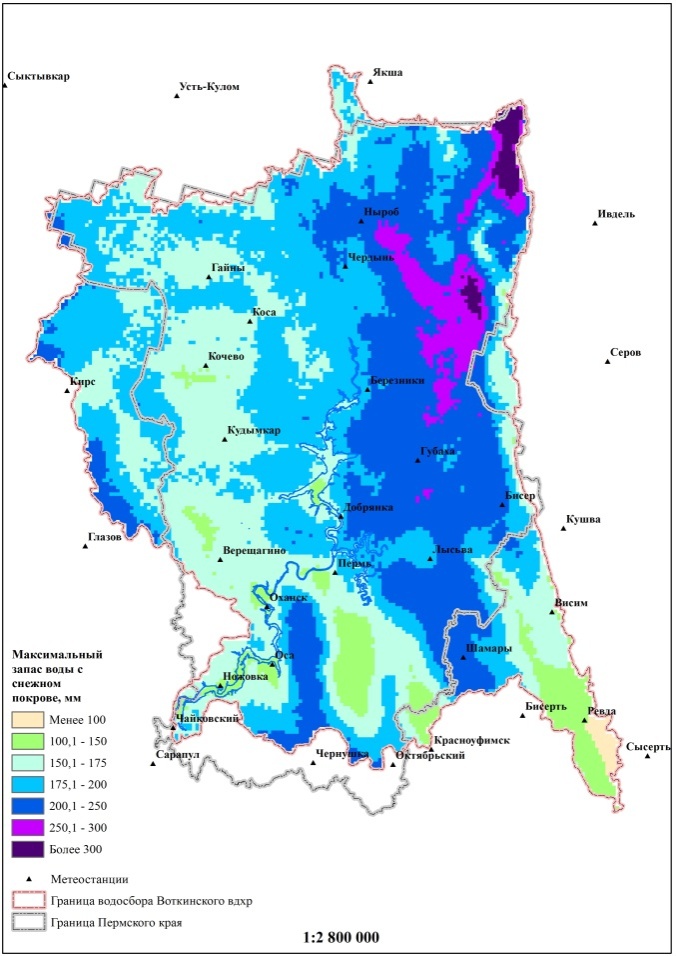 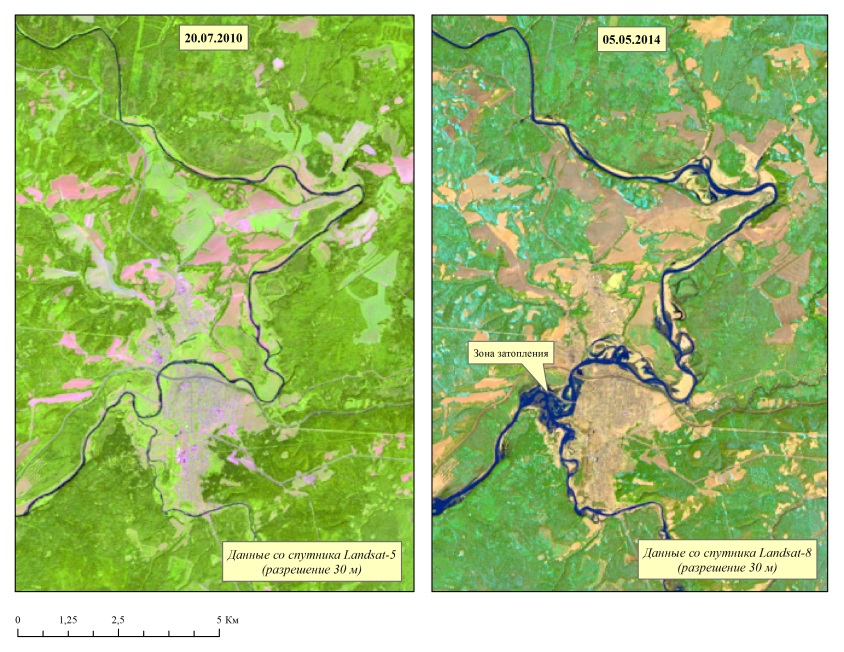 Расчет максимального запаса воды 
в снежном покрове
Методы расчета максимального снегозапаса:
на основе данных маршрутных снегомерных съемок;
на основе данных о суммах осадков за холодный период, измеренных метеостанциями;
на основе прогнозных данных об осадках по мезомасштабным моделям погоды.
Расчетный снегозапас: 
А) полученный по прогнозным данным модели погоды WRF/ARW; 
Б) полученный по данным об осадках на сети метеостанций
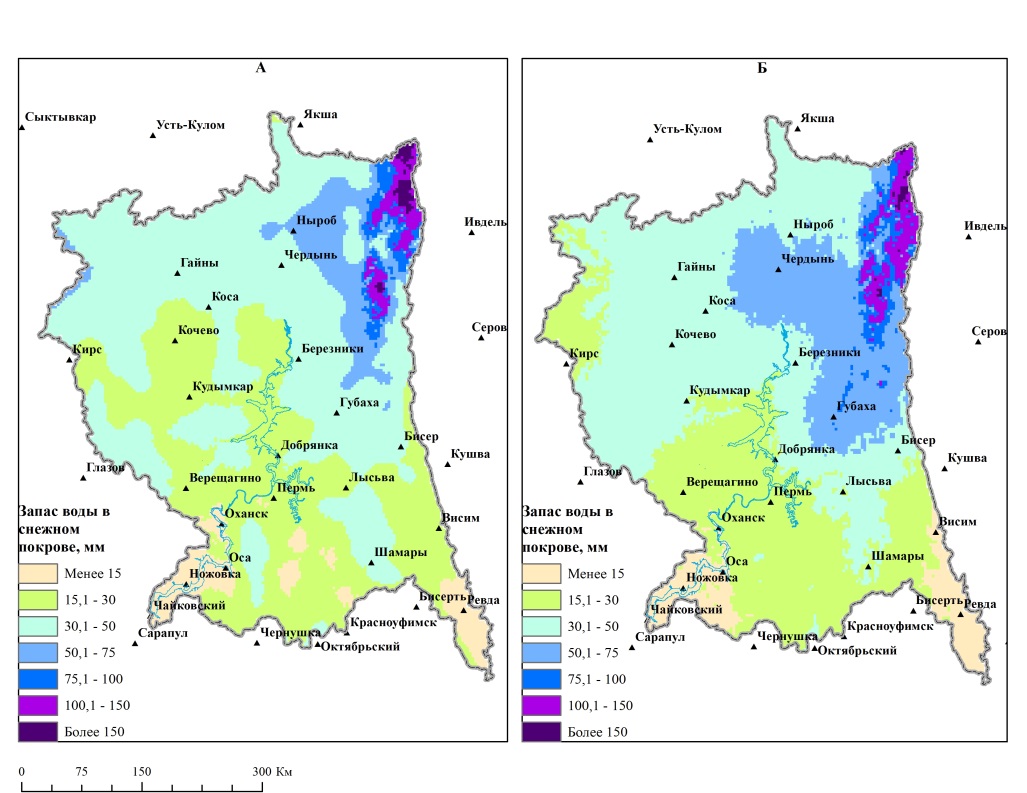 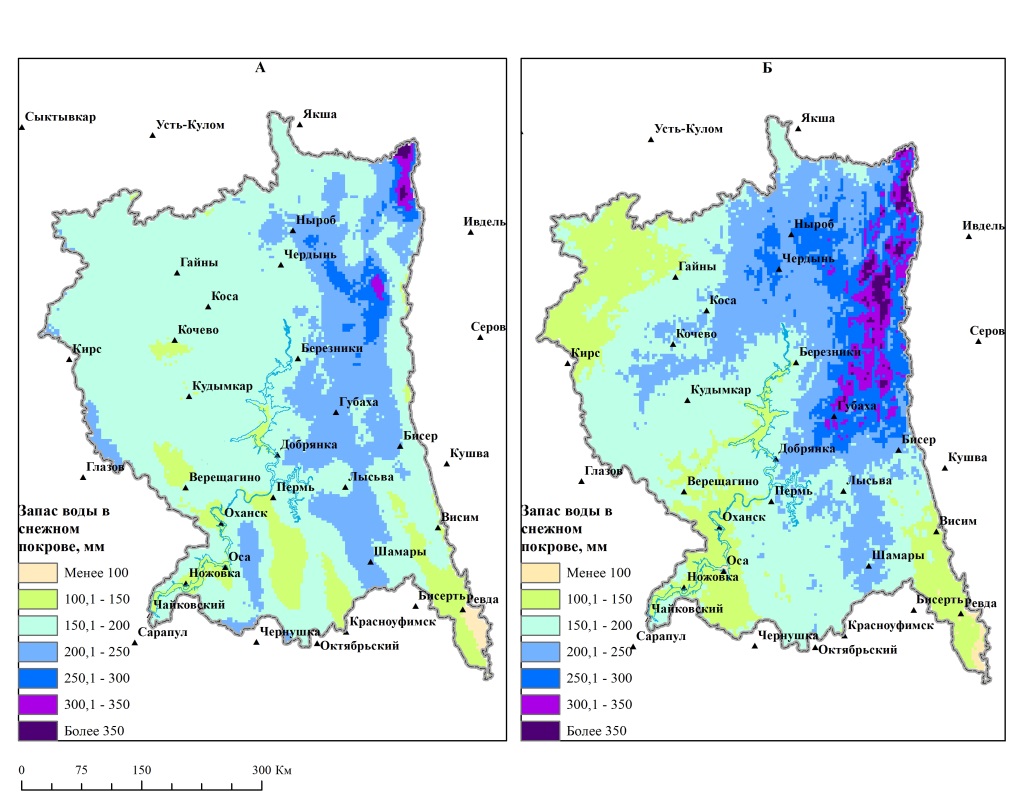 30.11.2013
28.02.2014
Формула среднеквадратической ошибки
где n – число метеостанций, на которых проводились 
измерения запаса воды в снеге, 
xf -  i-ое значение фактического снегозапаса 
(по данным снегосъемок), 
xr- i-ое значение расчетного снегозапаса.
Сравнение методов расчета снегозапасов на 28.02.2014 г.
Моделирование процесса снеготаяния
Входные данные 
модели 
снеготаяния:
Цифровая модель 
рельефа водосбора;
Карта типизации 
растительного 
покрова;
Данные о 
максимальном запасе 
воды в снежном покрове;
Ежедневные данные 
наблюдений на сети 34 
метеостанций;
Данные ДЗЗ низкого 
и среднего разрешения – 
для проверки результатов 
расчета площади 
заснеженности.
Карта типизации растительного
покрова
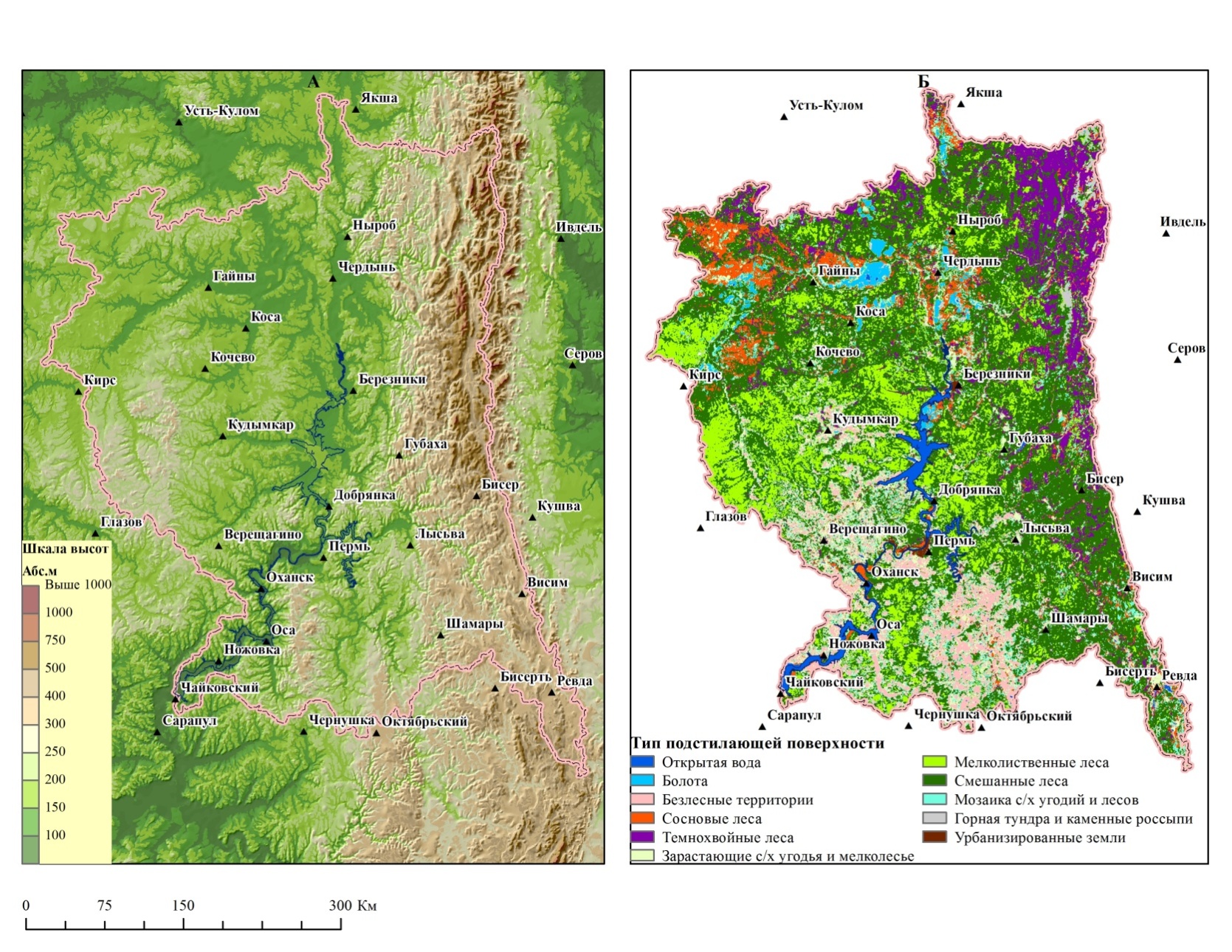 ЦМР
Динамика процесса снеготаяния весной 2014 г.
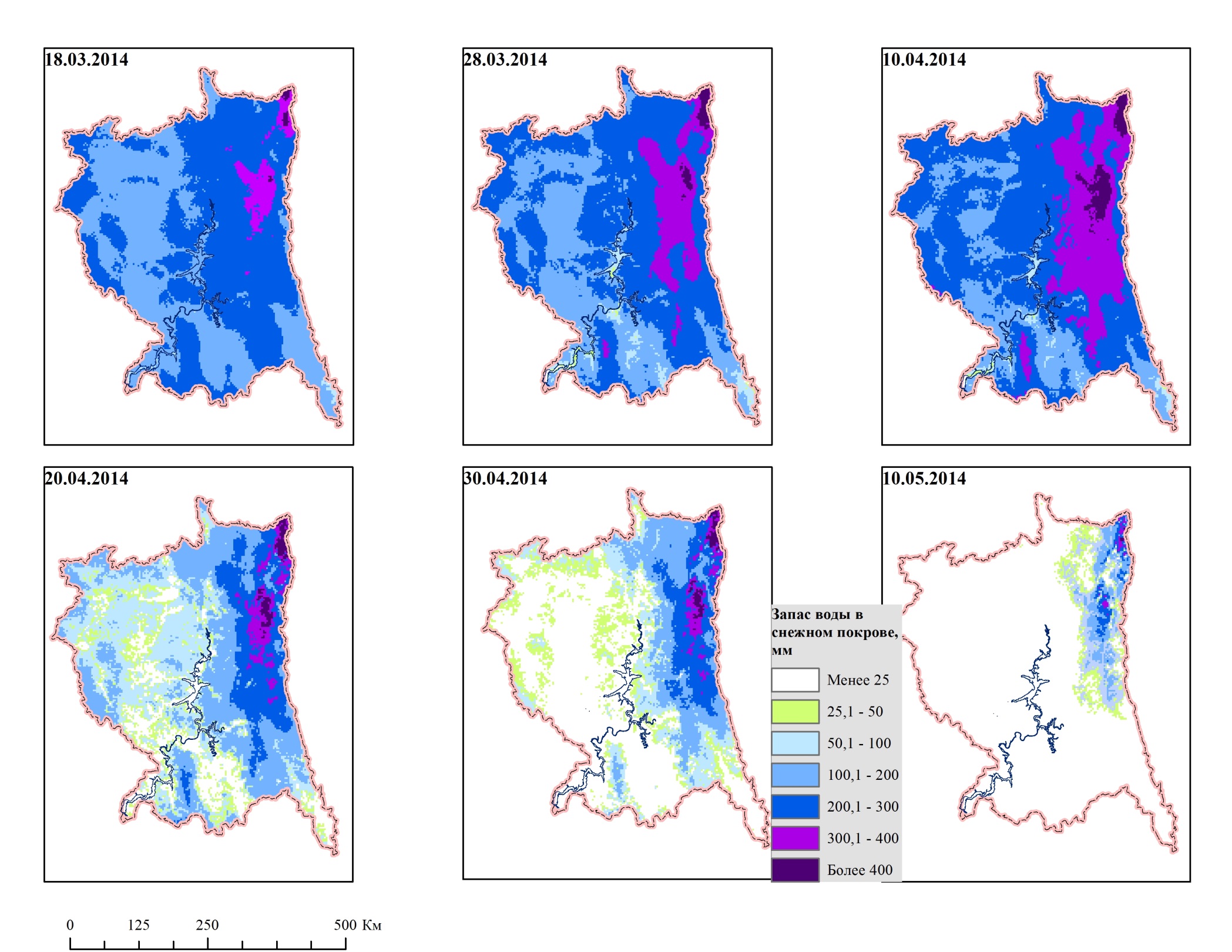 Оценка достоверности результатов моделирования процесса снеготаяния
Сопоставление фактической и расчетной заснеженности территории 
водосбора Воткинского водохранилища весной 2014 г.
Сопоставление фактической (А) и расчетной (Б) заснеженности на 
водосборе Воткинского водохранилища (данные за 05.05.2014)
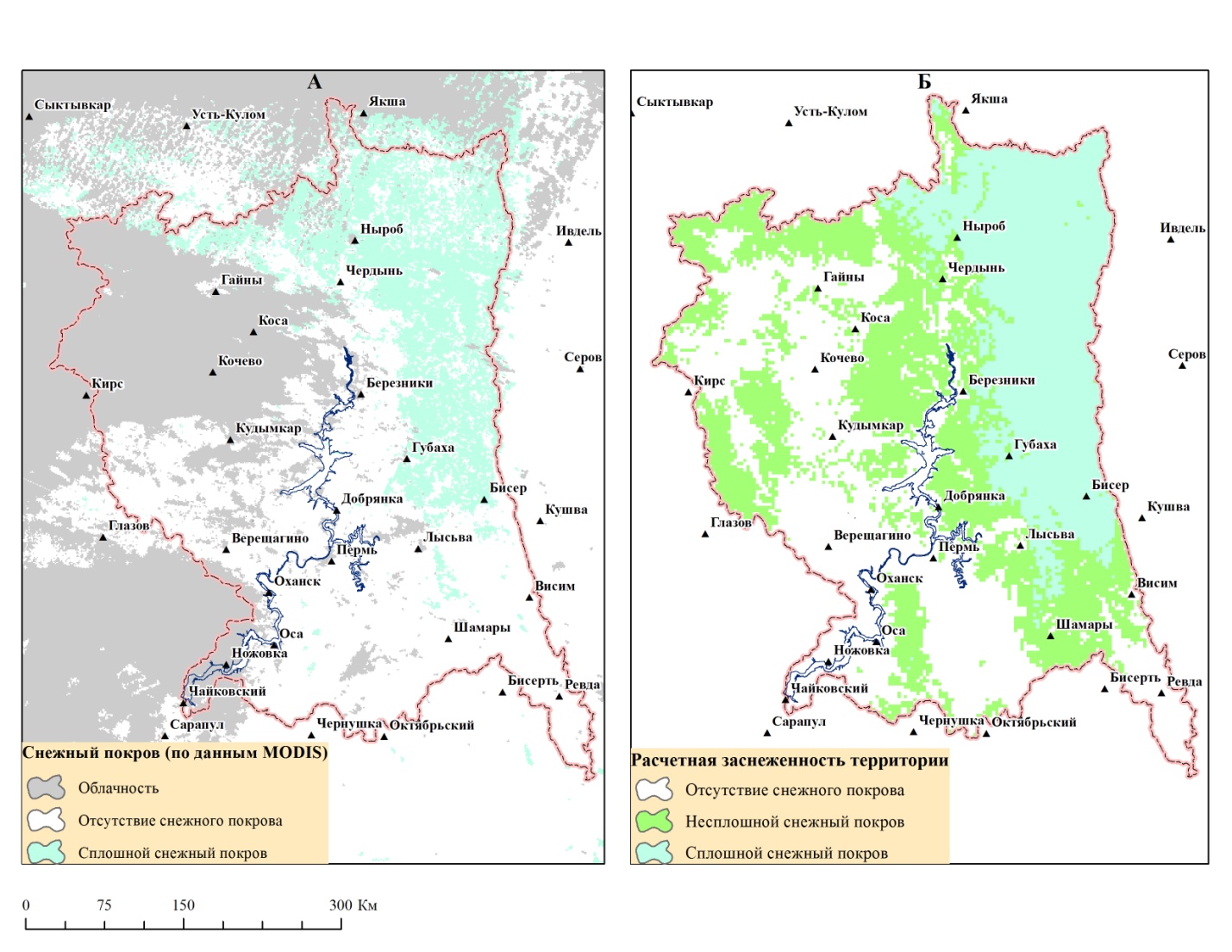 Данные MODIS (синтез каналов 7-2-1)
Карта снежного покрова по данным MODIS
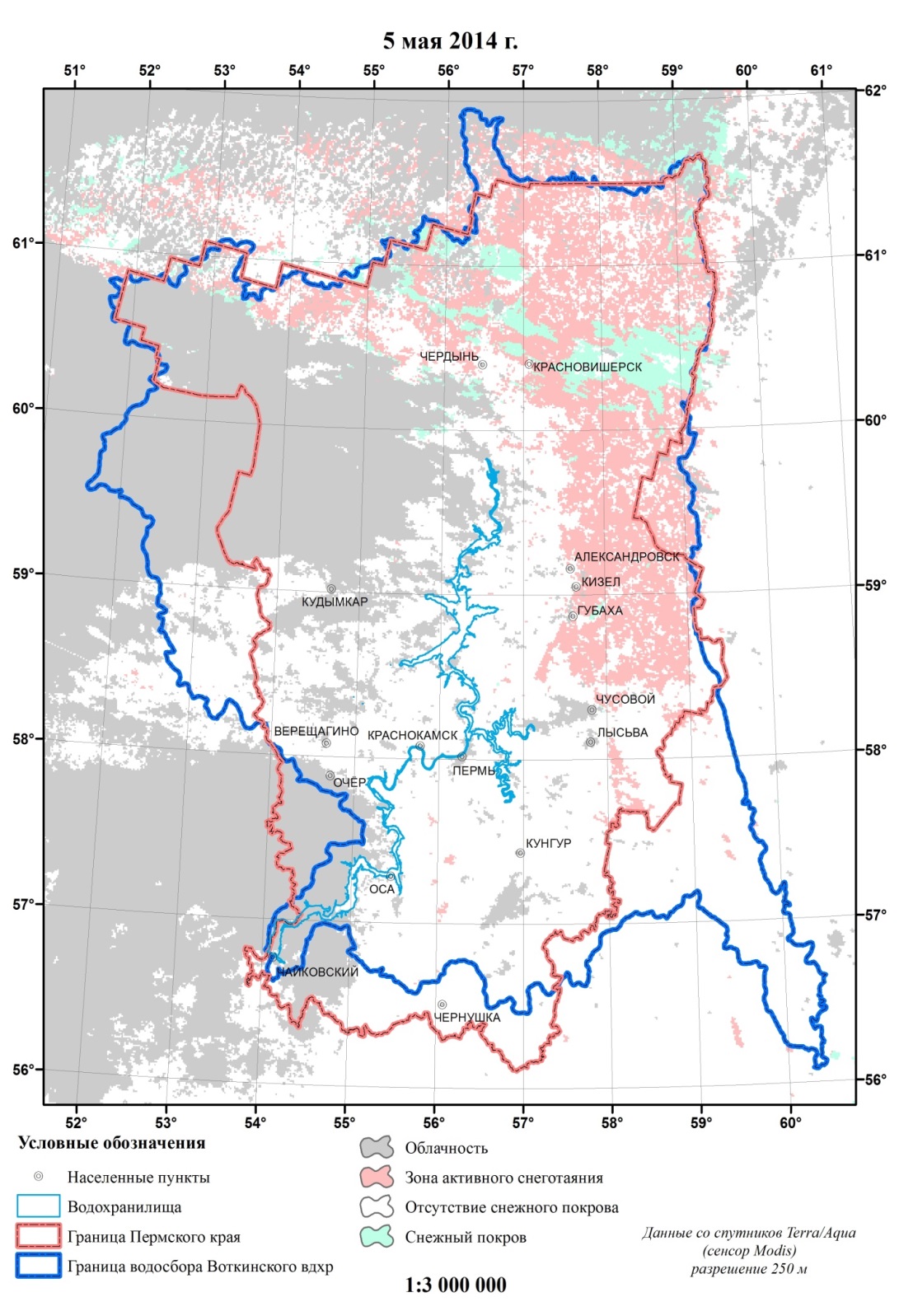 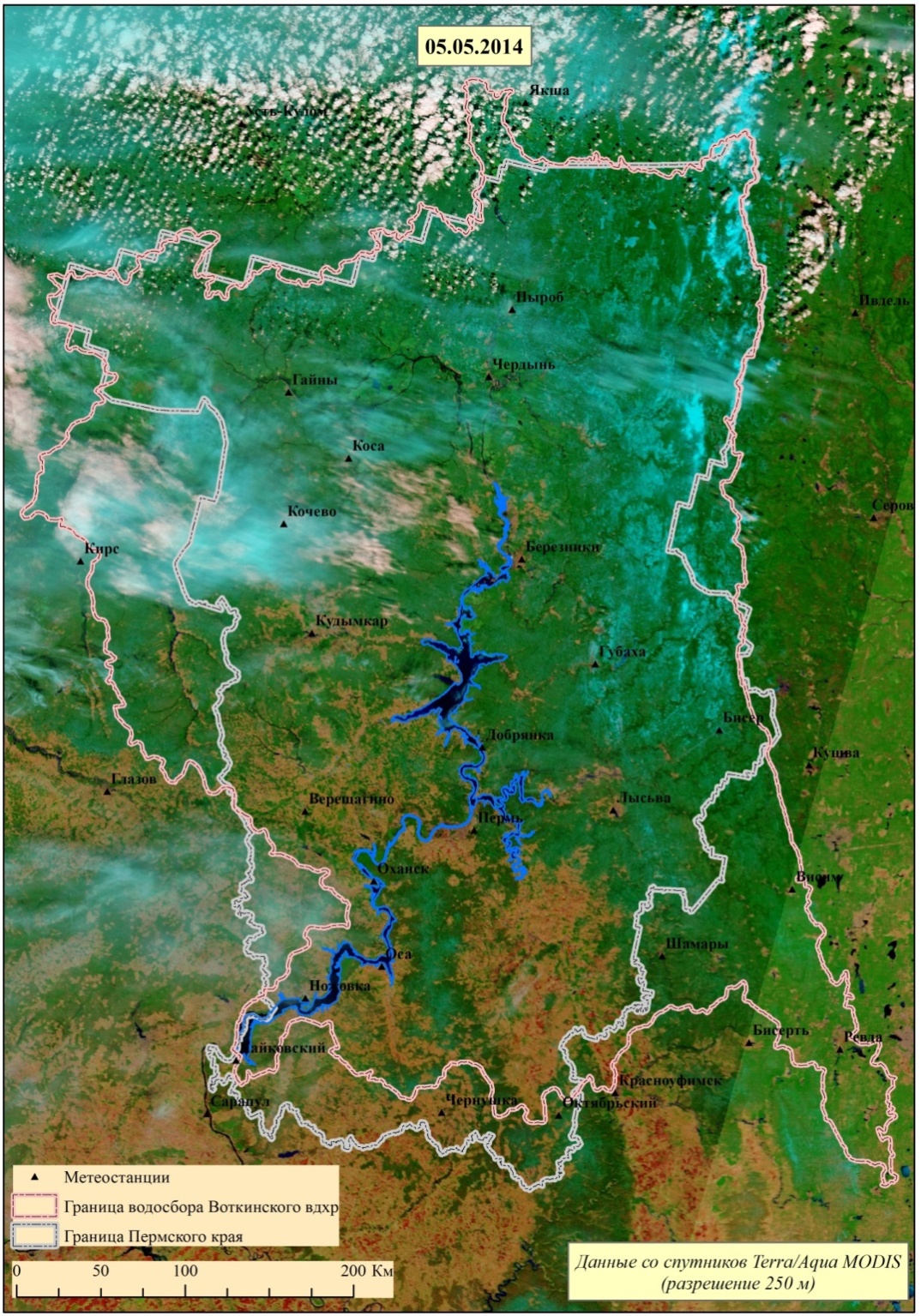 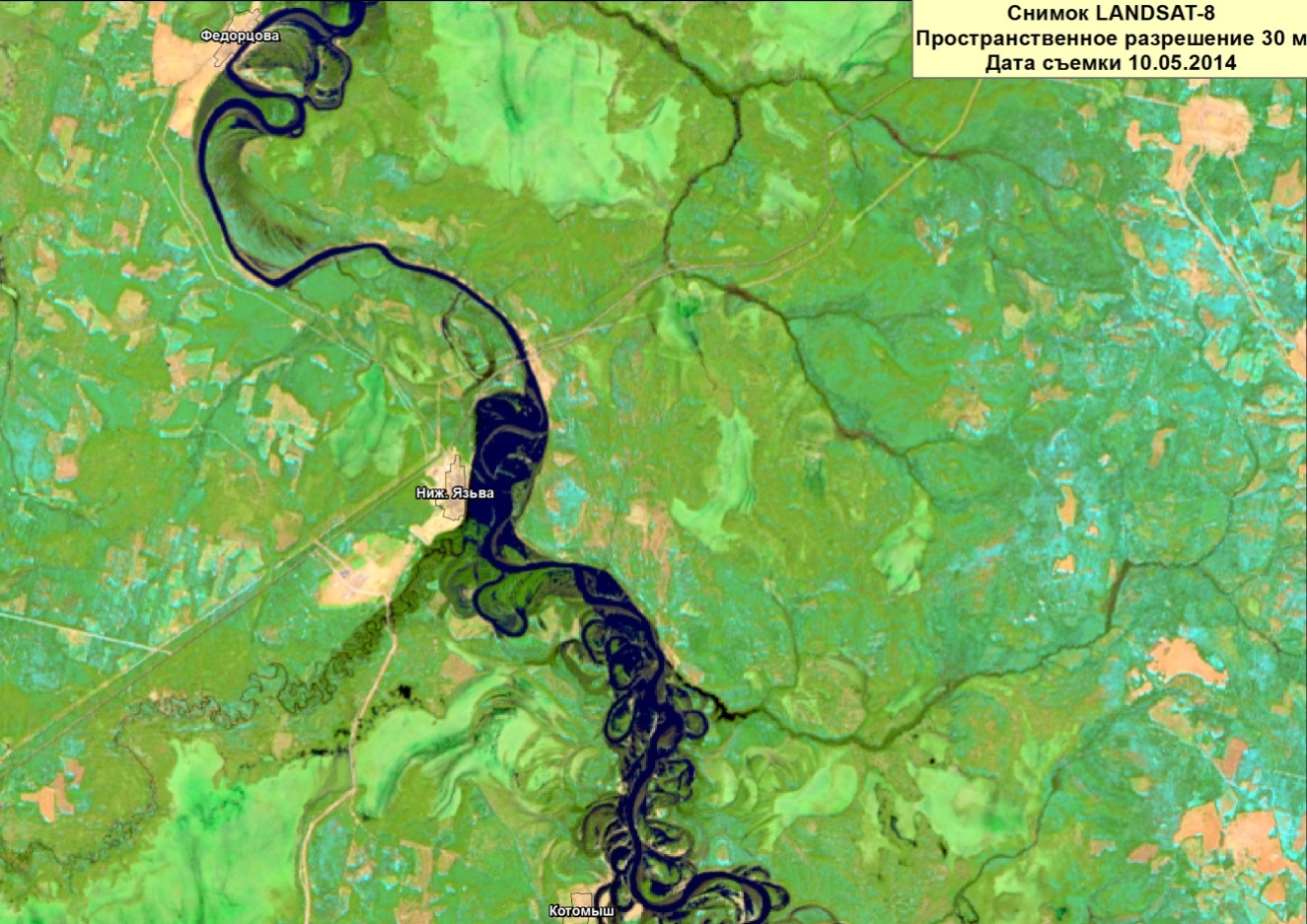 Зона затопления на р. Язьва
у с. Ниж. Язьва (10.05.2014)
Зона затопления
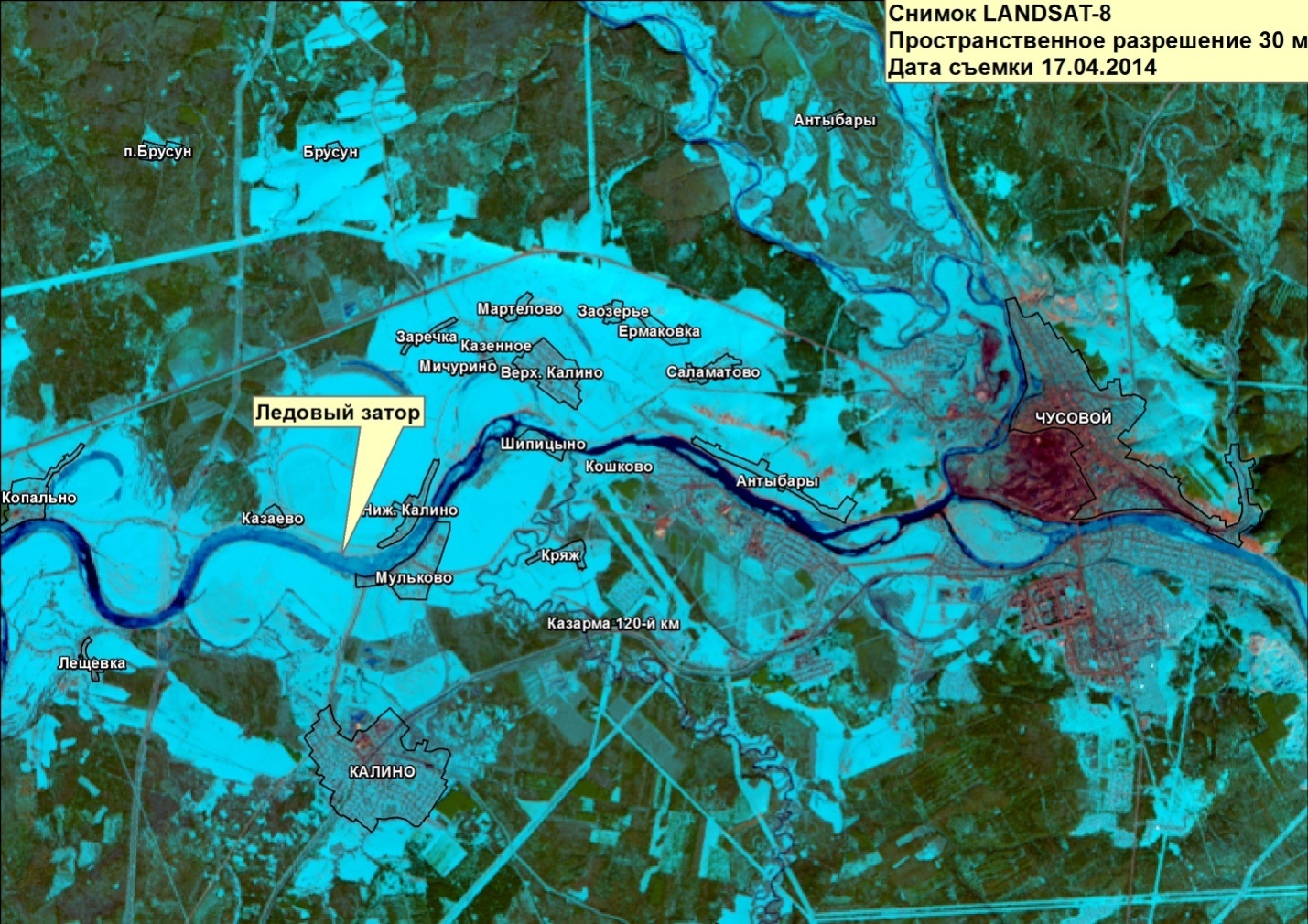 Ледовый затор на р. Чусовая
 (17.04.2014)
Зона затопления на р. Велва 10 мая 2014 г.
Снимок Landsat-8 (синтез каналов 6-5-4)
Карта, полученная по снимку
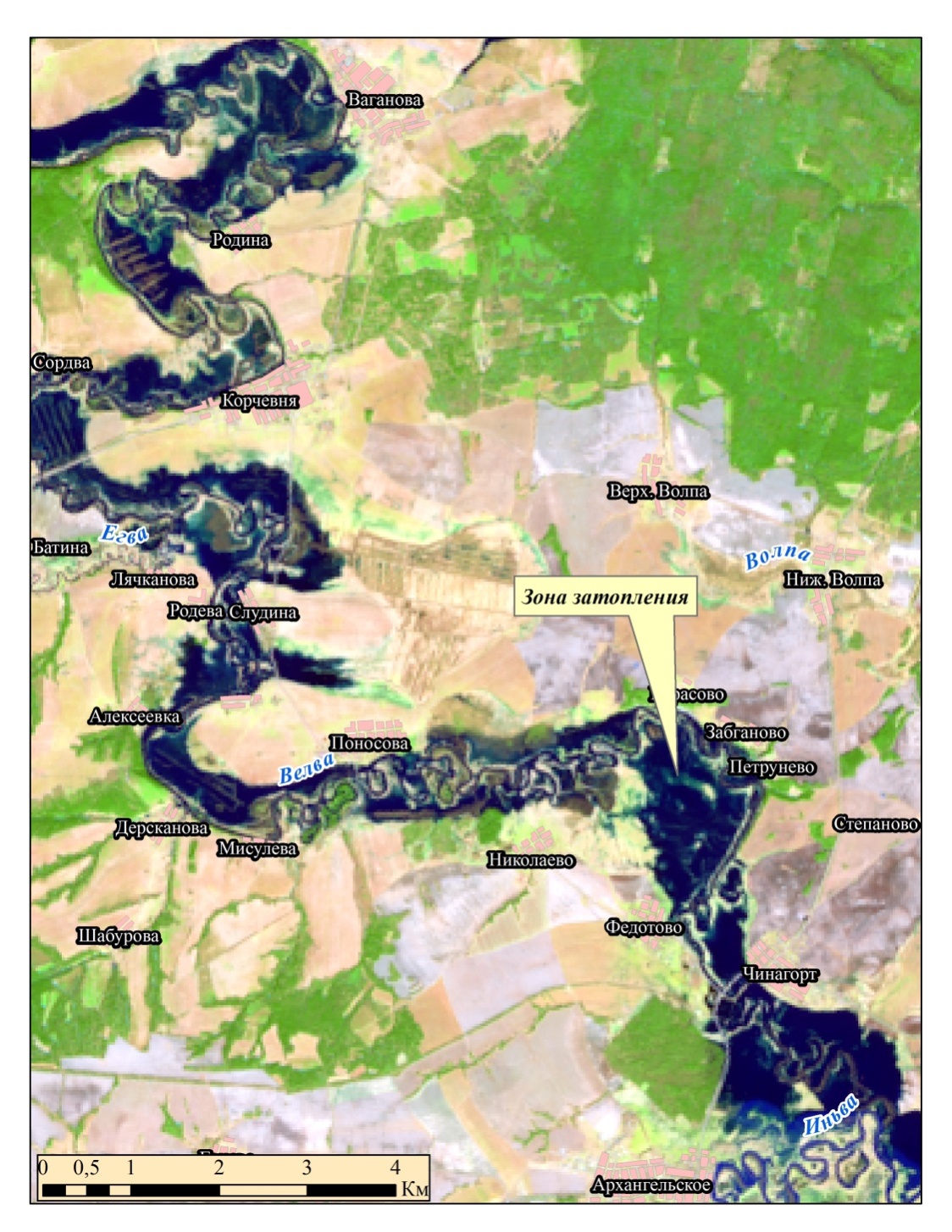 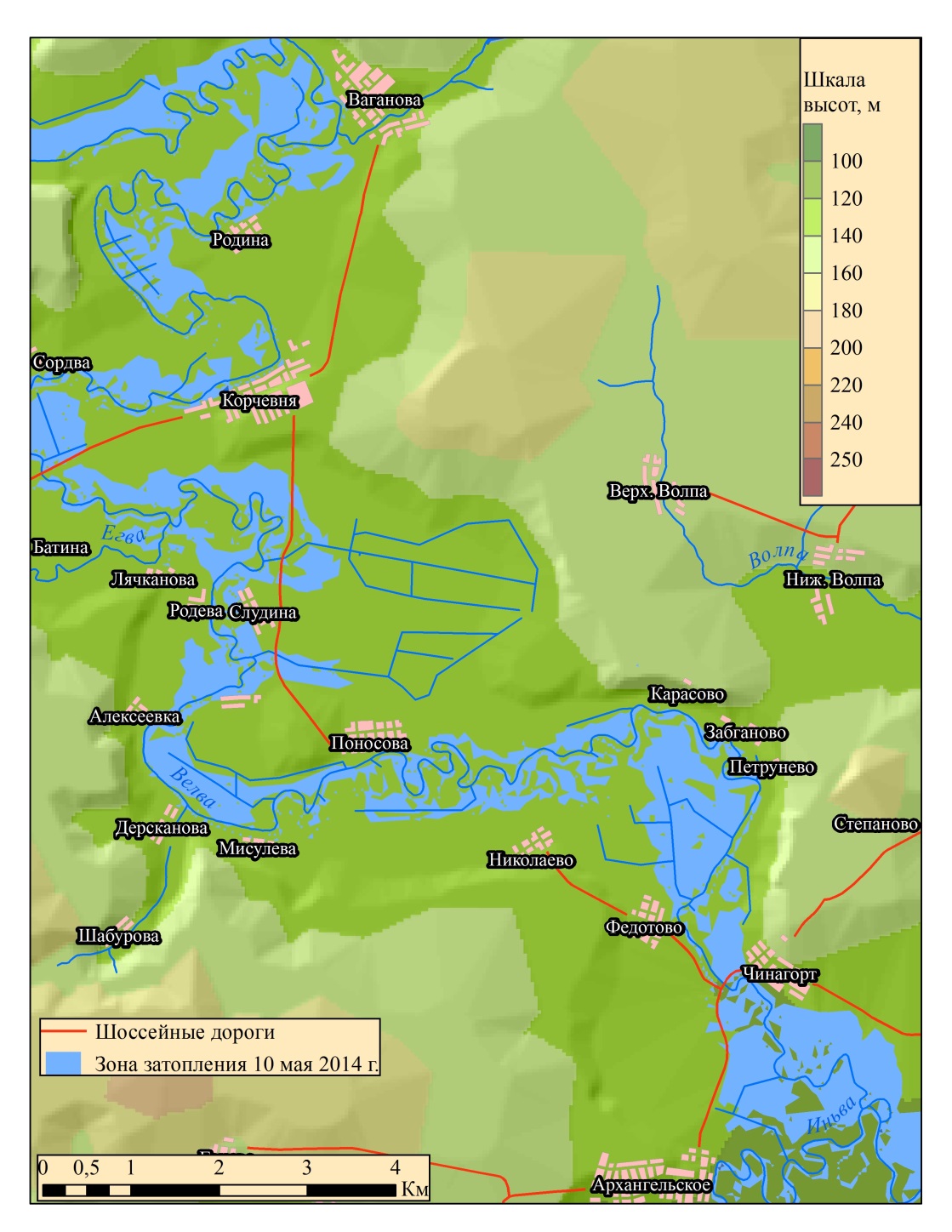 Выводы об особенностях процессов формирования и прохождения 
весеннего половодья в 2014 году:
1. Избыток осадков в зимний период, снегозапас на основной части водосбора 
был значительно больше, чем в 2010-2013 гг.
2. Аномально раннее начало процесса снеготаяния и его неустойчивый 
характер в результате изменчивости погодных условий, вследствие этого 
половодье на всех реках края было многопиковым.
3. На большинстве рек половодье было около и выше нормы вследствие 
избыточного снегозапаса.
Выводы о достоверности использованных методов:
1. По результатам процесса моделирования снегонакопления можно заметить, 
что оценка снегозапасов произведена с большой достоверностью, достаточной 
для решения прикладных задач связанных с моделированием процессов снеготаяния.
2. По результатам процесса моделирования таяния снежного покрова можно 
заметить, что расчеты произведены с большой достоверностью. 
3.Для оперативного выявления зон затоплений на реках недостаточно использование 
данных ДЗЗ только видимых, ИК и теплового диапазонов. Необходимо также 
привлечение радиолокационных ДЗЗ и увеличение временного разрешения данных.